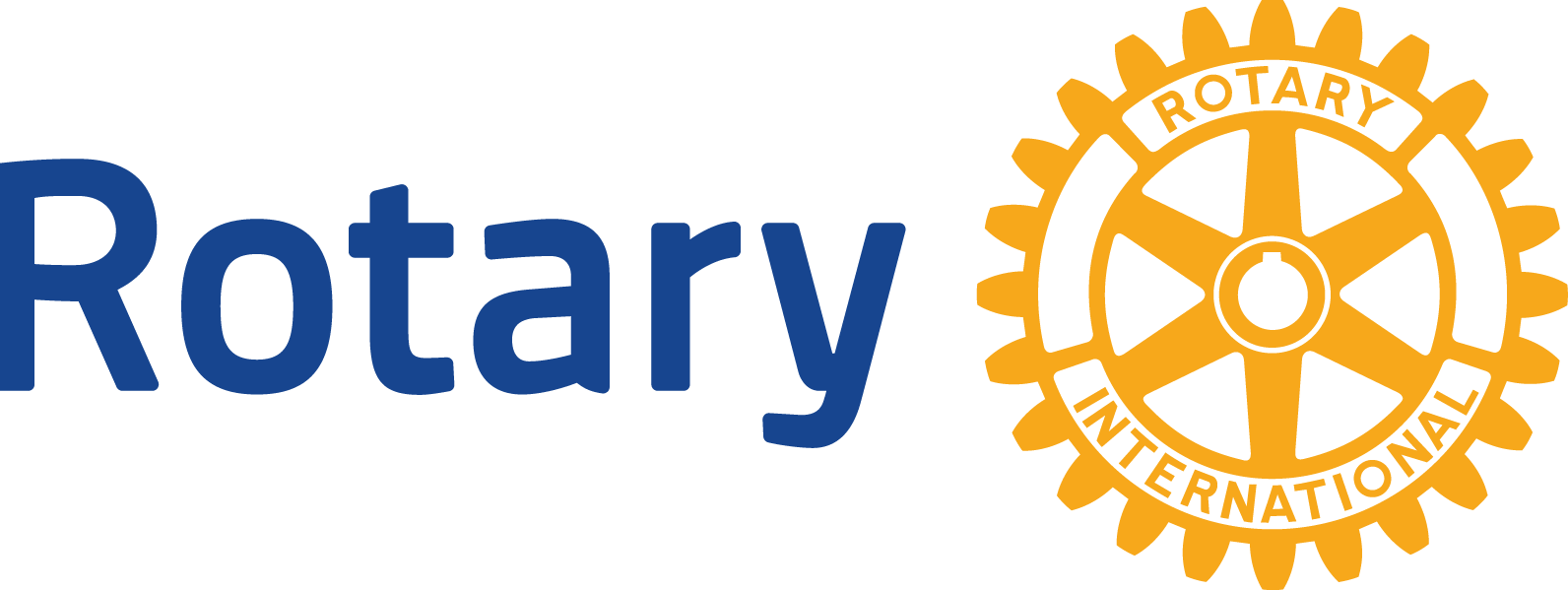 国際ロータリー第2630地区2020-2021年度ロータリー財団研修セミナー
国際ロータリー第2630地区
ロータリー財団部門委員会 編
[Speaker Notes: 皆さん　こんにちは！
私は地区ロータリー財団部門委員長の平井義之と申します。三重県の松阪ロータリークラブ所属です。
日頃はご寄付や補助金事業など 財団活動に積極的なご支援・ご協力をいただき誠にありがとうございます。

従来ですと年2回、まず7月のセミナーではロータリー財団の概容をご案内し、10月は寄付金と補助金事業に的を絞った補助金管理セミナーを開催しておりました。
研修セミナーを通じて、より一層のご理解とご支援を仰ぐところでございますが、本年はご承知のようにコロナ禍の影響で両研修会共開催できず申し訳なく思っております。
そこで当委員会では例年ご出席いただく予定の クラブ会長、クラブ会長エレクト、ロータリー財団委員長 の皆さまに画像による「ロータリー財団研修セミナー」という約60分程のパワーポイントを作成致しました。
そしてそのダイジェスト版としまして約15分程の「ロータリー財団ガイド」というパワーポイントも同時に作成しました。
この短縮版はクラブの例会にもご活用いただき、会員皆さまお一人、お一人にロータリー財団ガイドを少しでも身近に感じていただければありがたいと思います。

なお作成にたずさわりました当委員会のメンバーは 私をはじめアナログ人間が多く慣れないZoom会議も含め 悪戦苦闘の連続でした。
ということで出来具合については不行き届きな部分が多いと思いますがご容赦くださいますようお願い申し上げます。
それでは、ご視聴のほど よろしくお願い申し上げます。]
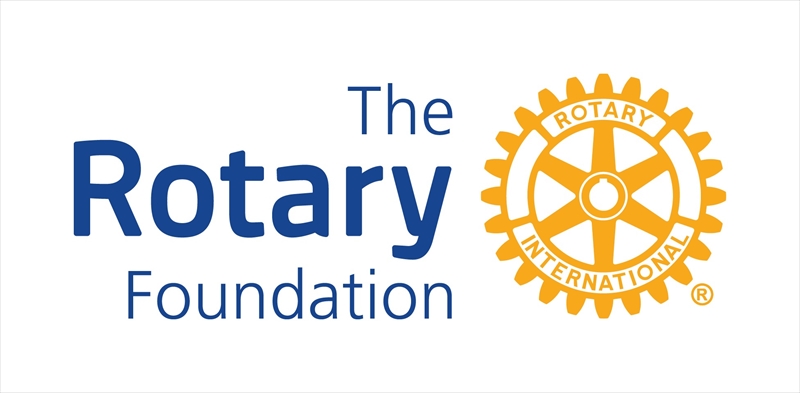 ロータリー財団の標語
「世界でよいことをしよう」
Doing good in the world
2
[Speaker Notes: さてこの『世界でよいことをしよう』という標語はロータリー財団のモットーでありスローガンです。
自分達の住む街や地域はもちろん、世界のすみずみまで人道奉仕の輪を拡げていこうという願いを表しています。]
国際ロータリーのロータリー財団
ロータリー財団は国際ロータリーに併設された財団法人です。
1917年、アーチ・クランフが基金設立を呼びかけて以来、100年を越える歴史を有しています。

国際ロータリーは会員からの会費によって支えられ、ロータリー財団はロータリアンや篤志家からの尊いご寄付によって支えられています。
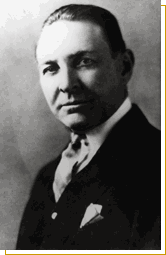 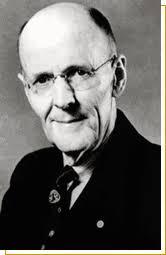 ロータリー財団の父
ロータリー創設者
アーチ・クランフ
（1869～1951）
ポールハリス
（1868～1947）
3
[Speaker Notes: ところでロータリー財団の正式な呼び名は「国際ロータリーのロータリー財団」で写真右側の アーチ・クランフR1会長 が1917年に提唱されました。
写真左側のロータリー創設者 ポールハリス とは同世代で 国際ロータリーと併設されたロータリー財団は理念を共有し、共に100年を超えて歩んできました。
資金的には 国際ロータリーは会費によって支えられ、ロータリー財団はロータリアンや篤志家からの寄付によって支えられており 財務面では厳しく峻別されています。]
ロータリー財団の使命
国際ロータリーの使命
職業人と地域社会のリーダーのネットワークを通じて人々に奉仕し、高潔さを奨励し、世界理解、親善、平和を推進することです。
ロータリー財団の使命
ロータリアンが、健康状態を改善し、教育への支援を高め、貧困を救済することを通じて、世界理解、親善、平和を達成できるようにすることです。
4
[Speaker Notes: そのロータリー財団の使命・役割につきましては国際ロータリーの使命とともに明確にうたわれています。
国際ロータリーの使命は、職業人と地域社会のリーダーのネットワークを通じて人々に奉仕し、高潔さを奨励し、世界理解、親善、平和を推進することです。
そしてロータリー財団の使命は、ロータリアンが、人々の健康状態を改善し、教育への支援を高め、貧困を救済することを通じて、世界理解、親善、平和を達成できるようにすることです。
ひと言で申し上げますと人道奉仕を旨としています。]
ロータリー財団への寄付金と補助金事業
ロータリー財団への寄付金はシェアシステムと呼ばれる仕組を通じて、各クラブが使用できる地区補助金とグローバル補助金に生まれかわります。

現在までに実施されました地区補助金・グローバル補助金による奉仕事業総数は212件、奨学金による留学生は20名、その財団活動資金の総金額は約120万ドル（約1億3千万円）という大きな成果を積み重ねていただきました。

このように２６３０地区の多くのクラブが地域や世界の人道奉仕に貢献されています。
3
[Speaker Notes: 詳しい説明に入る前にロータリー財団への寄付金と補助金事業についてその流れを少しご説明いたします。

以下（P.P通り）

・
・
・
この仕組みにつきましては後ほど詳しくご説明致します。]